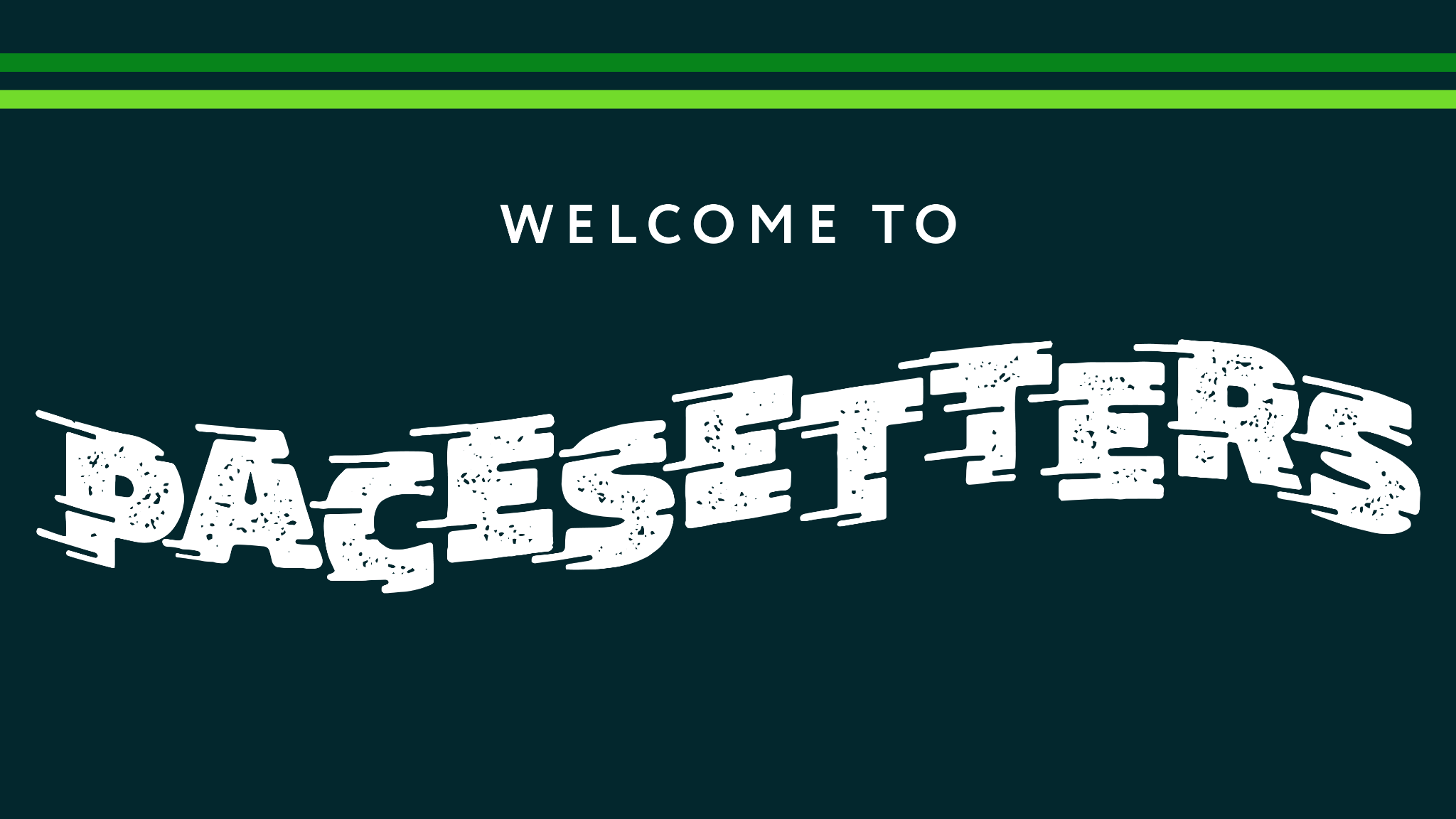 Jesus’ InvitationsJohn 6
PRIORITIZE SPIRITUAL FOOD!
6:26 Jesus replied, “I tell you the truth, you want to be with me because I fed you, not because you understood the miraculous signs. 27 But don’t be so concerned about perishable things like food. Spend your energy seeking the eternal life that the Son of Man can give you . . .”
Jesus’ InvitationsJohn 6
PRIORITIZE SPIRITUAL FOOD!





See Solomon’s experience in Ecclesiastes 1,2
6:26 Jesus replied, “I tell you the truth, you want to be with me because I fed you, not because you understood the miraculous signs. 27 But don’t be so concerned about perishable things like food. Spend your energy seeking the eternal life that the Son of Man can give you . . .”
Isaiah 55:2 “Why do you spend money for what is not bread, 
And your wages for what does not satisfy?”
Jesus’ InvitationsJohn 6
PRIORITIZE SPIRITUAL FOOD!
6:26 Jesus replied, “I tell you the truth, you want to be with me because I fed you, not because you understood the miraculous signs. 27 But don’t be so concerned about perishable things like food. Spend your energy seeking the eternal life that the Son of Man can give you . . .”
John 17:3 “This is eternal life, that they may know You, the only true God . . .’
Jesus’ InvitationsJohn 6
PRIORITIZE SPIRITUAL FOOD!




Nothing is more tragic than spending your whole life pursuing temporal “foods” instead of finding a personal relationship with God
6:26 Jesus replied, “I tell you the truth, you want to be with me because I fed you, not because you understood the miraculous signs. 27 But don’t be so concerned about perishable things like food. Spend your energy seeking the eternal life that the Son of Man can give you . . .”
Jesus’ InvitationsJohn 6
HOW TO GET THIS SPIRITUAL FOOD
Know who provides it
Know how to be eligible for it
Jesus’ InvitationsJohn 6
HOW TO GET THIS SPIRITUAL FOOD



Only God’s Messiah can provide you with this spiritual food
27 . . . Spend your energy seeking the eternal life that the Son of Man can give you . . . 28 They replied, “. . . What should we do?” 29 Jesus told them, “This is the only work God wants from you: Believe in the one He has sent.”
Jesus’ InvitationsJohn 6
HOW TO GET THIS SPIRITUAL FOOD
27 . . . Spend your energy seeking the eternal life that the Son of Man can give you . . . 28 They replied, “. . . What should we do?” 29 Jesus told them, “This is the only work God wants from you: Believe in the one He has sent.”
Jesus’ InvitationsJohn 6
HOW TO GET THIS SPIRITUAL FOOD



The only condition you must fulfill is to believe in God’s Messiah
27 . . . Spend your energy seeking the eternal life that the Son of Man can give you . . . 28 They replied, “. . . What should we do?” 29 Jesus told them, “This is the only work God wants from you: Believe in the one He has sent.”
Jesus’ InvitationsJohn 6
HOW TO GET THIS SPIRITUAL FOOD


Jesus is the Messiah – the sole Source of spiritual life for all of humanity
6:35 Jesus replied, “I am the bread of life. Whoever comes to Me will never be hungry again. Whoever believes in Me will never be thirsty.
Jesus’ InvitationsJohn 6
HOW TO GET THIS SPIRITUAL FOOD


Come to Jesus: call out to Him, acknowledge your hunger to Him, & ask Him to satisfy it
6:35 Jesus replied, “I am the bread of life. Whoever comes to Me will never be hungry again. Whoever believes in Me will never be thirsty.
Jesus’ InvitationsJohn 6
HOW TO GET THIS SPIRITUAL FOOD


Jesus’ sacrificial death is the means by which He makes His eternal life available to us(see also Jn. 1:29; Mk. 10:45)
6:51 I am the living bread that came down from heaven. Anyone who eats this bread will live forever; and this bread, which I will offer so the world may live, is my flesh.”
Jesus’ InvitationsJohn 6
HOW TO GET THIS SPIRITUAL FOOD


We must personally receiveJesus’ death for us & our sins
6:51 I am the living bread that came down from heaven. Anyone who eats this bread will live forever; and this bread, which I will offer so the world may live, is my flesh.”
Jesus’ InvitationsJohn 6
53 So Jesus said again, “I tell you the truth, unless you eat the flesh of the Son of Man and drink his blood, you cannot have eternal life within you. 54 But anyone who eats my flesh and drinks my blood has eternal life, and I will raise that person at the last day. 55 For my flesh is true food, and my blood is true drink. 56 Anyone who eats my flesh and drinks my blood remains in me, and I in him.
HOW TO GET THIS SPIRITUAL FOOD


We must personally receiveJesus’ death for us & our sins
Jesus’ InvitationsJohn 6
HOW TO GET THIS SPIRITUAL FOOD
Know who provides it
Know how to be eligible for it
Jesus’ InvitationsJohn 6
HOW TO GET THIS SPIRITUAL FOOD
Know who provides it
ONLY THE MESSIAH PROVIDES IT (6:27)
JESUS IS THE MESSIAH, THE BREAD OF LIFE (6:35)
JESUS’ DEATH FOR US IS THE ONLY MEANS OF ACCESS TO HIS LIFE (6:51)
Jesus’ InvitationsJohn 6
HOW TO GET THIS SPIRITUAL FOOD
Know how to be eligible for it
BELIEVE IN GOD’S MESSIAH (6:29)
COME TO JESUS & ASK HIM TO GIVE YOU HIS LIFE (6:35)
RECEIVE’ DEATH FOR YOUR SINS (6:51,53-56)